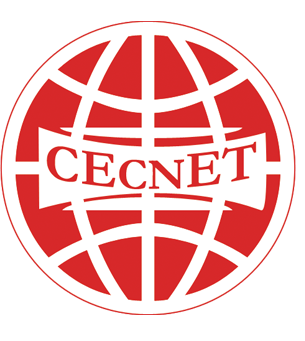 Title Goes Here
Paper ID goes here: CNT***
Affiliation’s Logo
Goes here if any
Author’s Name/s Goes Here
Affiliations Go Here
Introduction
The page size of this poster template is 120cm wide × 210cm long, portrait (vertical) format. Do not change this page size. 

Use the “copy” and “paste” command to create the correct number of copies of the blue section headers.
Methods
Font: no specific requirements


Font Size:  no specific requirements


Keep body text left-aligned, do not justify text
Conclusions
NOTE:

Please bring your printed poster to the Conference Secretariat on the registration day, we will help you to setup and display it.

Presenter is required to stand by his/her poster. After the presentation, the posters will be handed out to the presenters correspondingly.
Graphics / Images
The best type of image files to insert are JPEG or TIFF, JPEG format